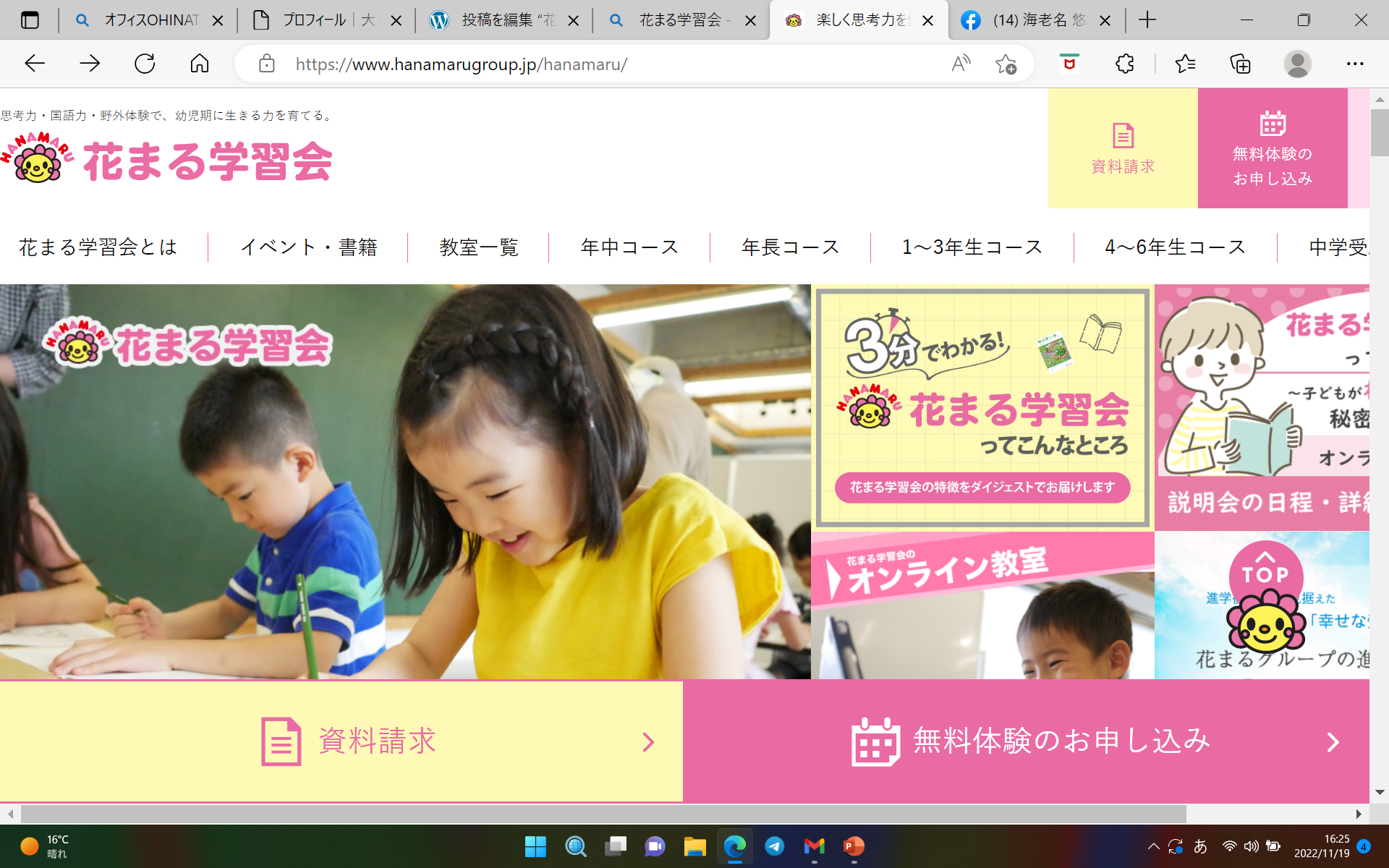 「花まる学習会」公式サイトより